Citizenship in  Athens and RomeMarch 20, 2019
Which was the Better System?
Agenda
Rules

Opening Statement 
(if a person wishes to make one on behalf of team)

Participants Debate

Closing Remarks (if any)
Rules
Be polite and courteous.

Listen attentively.

Be respectful and supportive of peers. 

Avoid inappropriate noises.

Speak only when recognized by the moderator (Mr. Mash).

Allow others to express their opinions; do not monopolize the debate.

Use grammatically correct language.

Speak clearly, slowly, and loud enough to be heard by the audience.
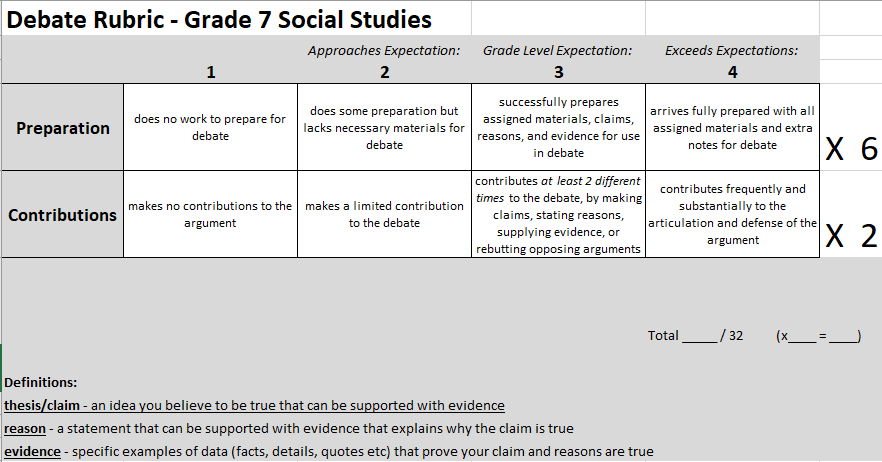 Possible Debate Vocabulary
Citizen 
Subject 
Assembly 
Council of 500 
Ostracism 
Democracy 
Tyranny 
Oligarchy 
Republic 
Filibuster 
Veto
Cives Romani 
Latini 
Peregrini 
Foederati 
Census 
Censors 
Patricians 
Plebeians 
Tribune 
Senate